Нетрадиционная
 техника аппликации
"Бумагопластика"
Аппликация из салфеток
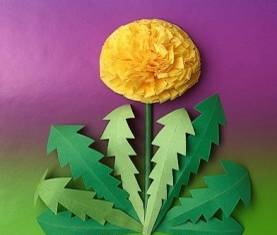 Аппликация из скрученных 
салфеток
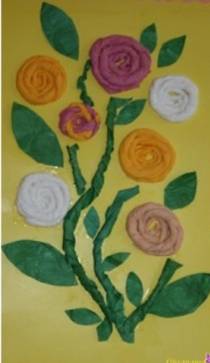 Оригами
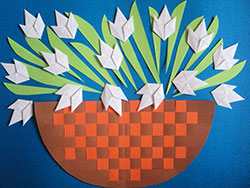 Квиллинг
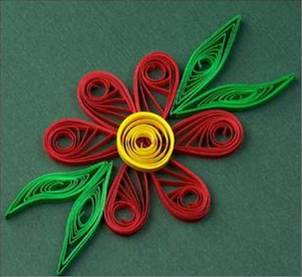 Аппликация из конфетти
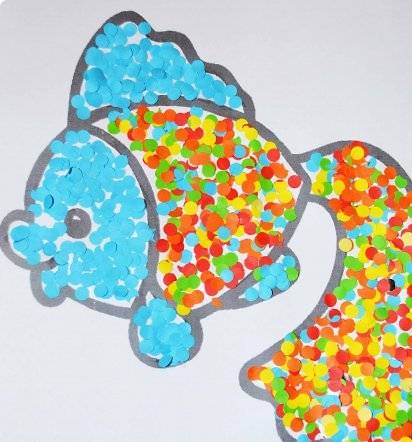 Обрывная аппликация
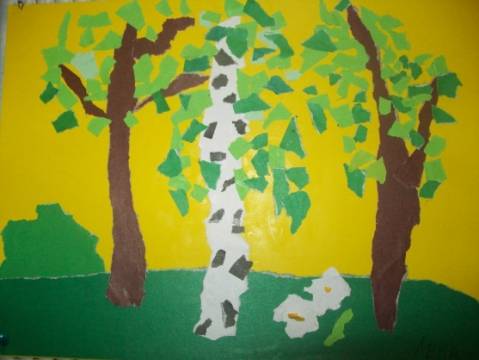 Торцевание